Matthew 10:16-25The cost of being a disciple of ChristPastor SamJune 11, 2023
Scripture Reading
The cost of being a disciple of Christ

Matthew 10:16-25
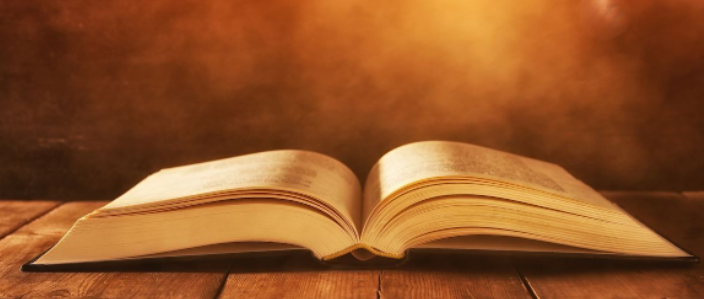 Matthew 10:16-25 The cost of being a disciple of Christ…
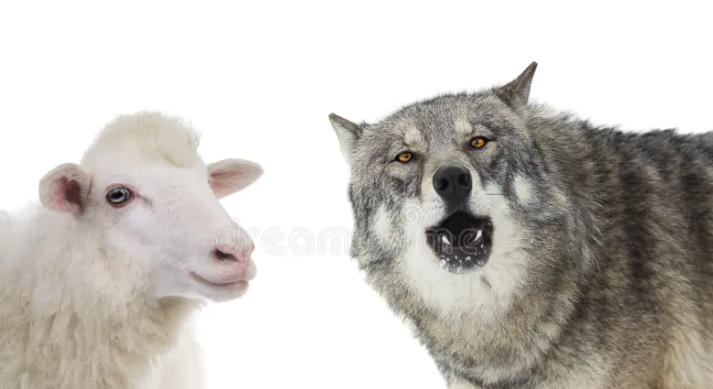 Hostile environment

Persecution: Secular & Sacred

Enmity/Betray by family

Hated by all
Strategies for the true disciples…
To God be the glory!
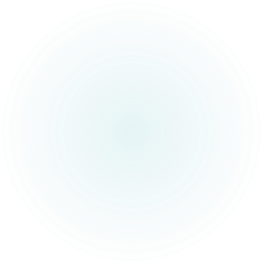 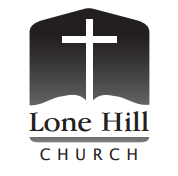 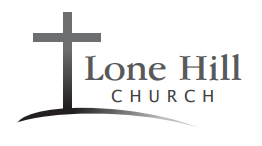 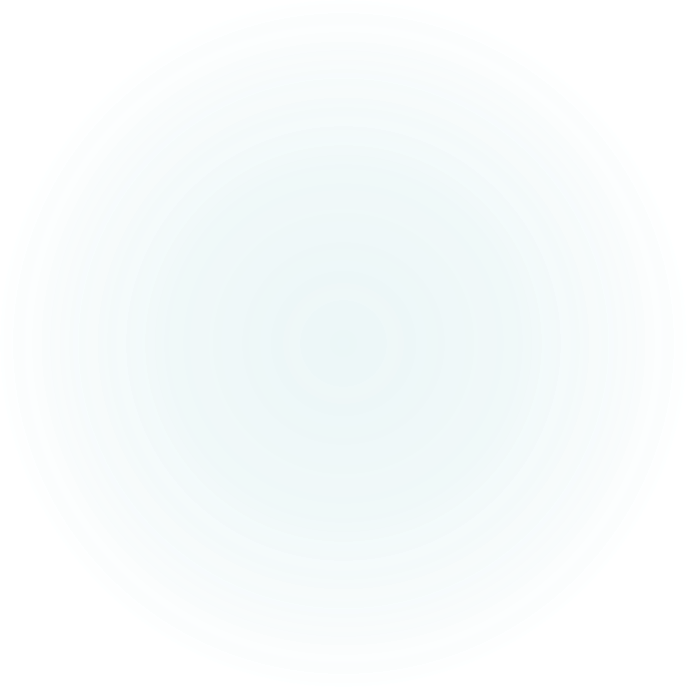 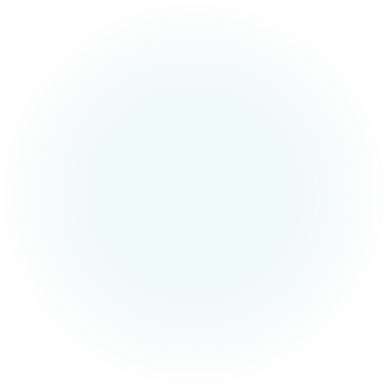 Proposed new logos for LHC
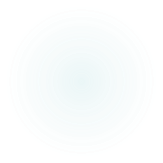